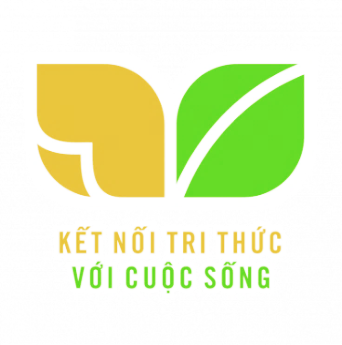 TIẾNG VIỆT 1
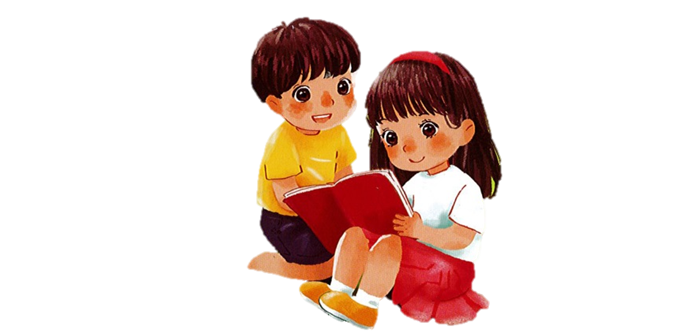 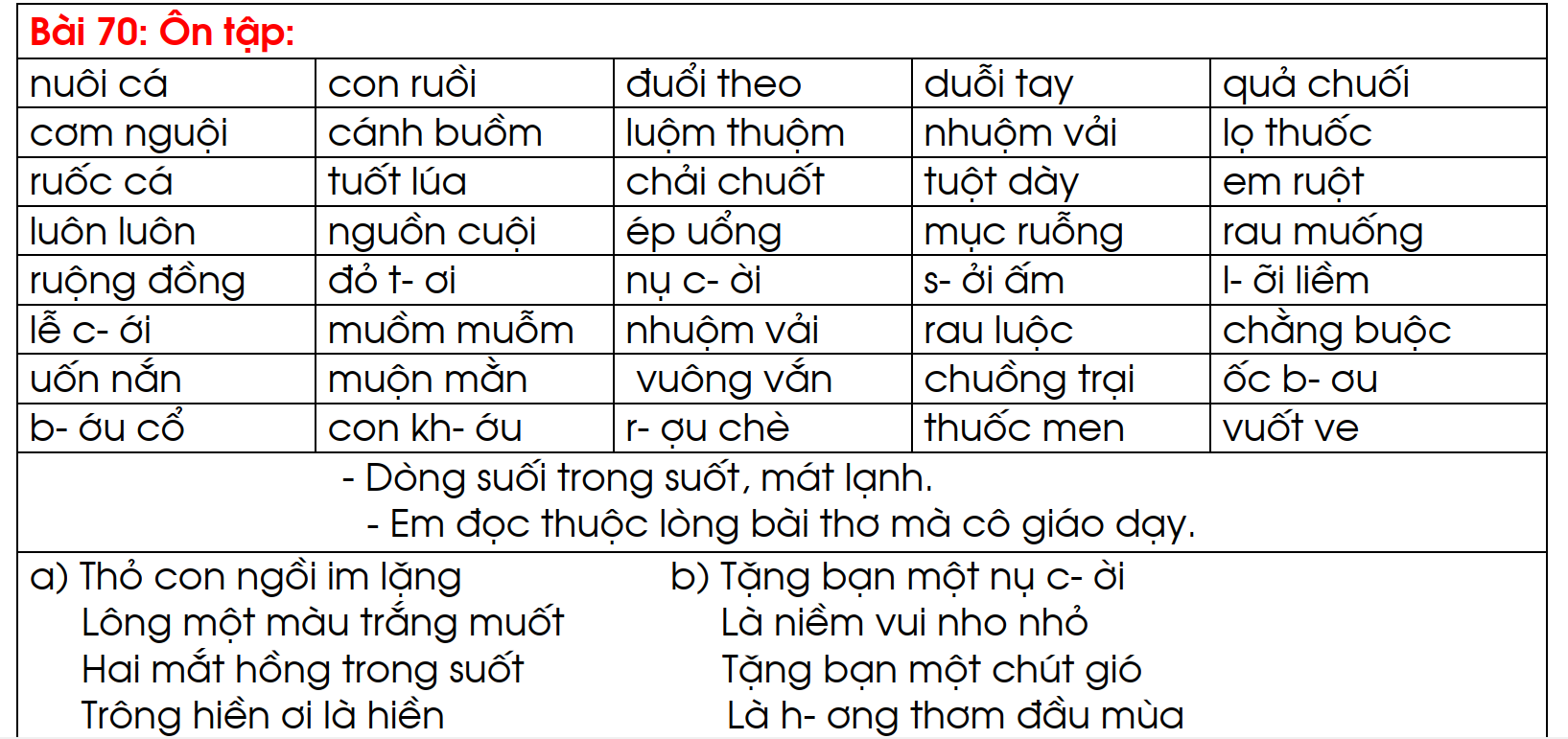 ư
ư
ư
ư
ư
ư
ư
ư
ư
ư
ư
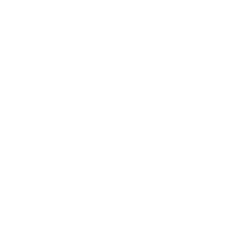 BÀI
65
ÔN TẬP
VÀ KỂ CHUYỆN
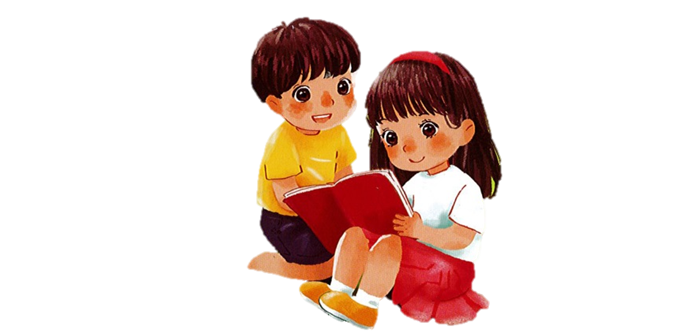 S/142
1
Đọc
c
m
n
t
ng
uô
uôc
uôm
uôn
uôt
uông
1
Đọc
u
i
uôi
uô
ươ
ươi
ươu
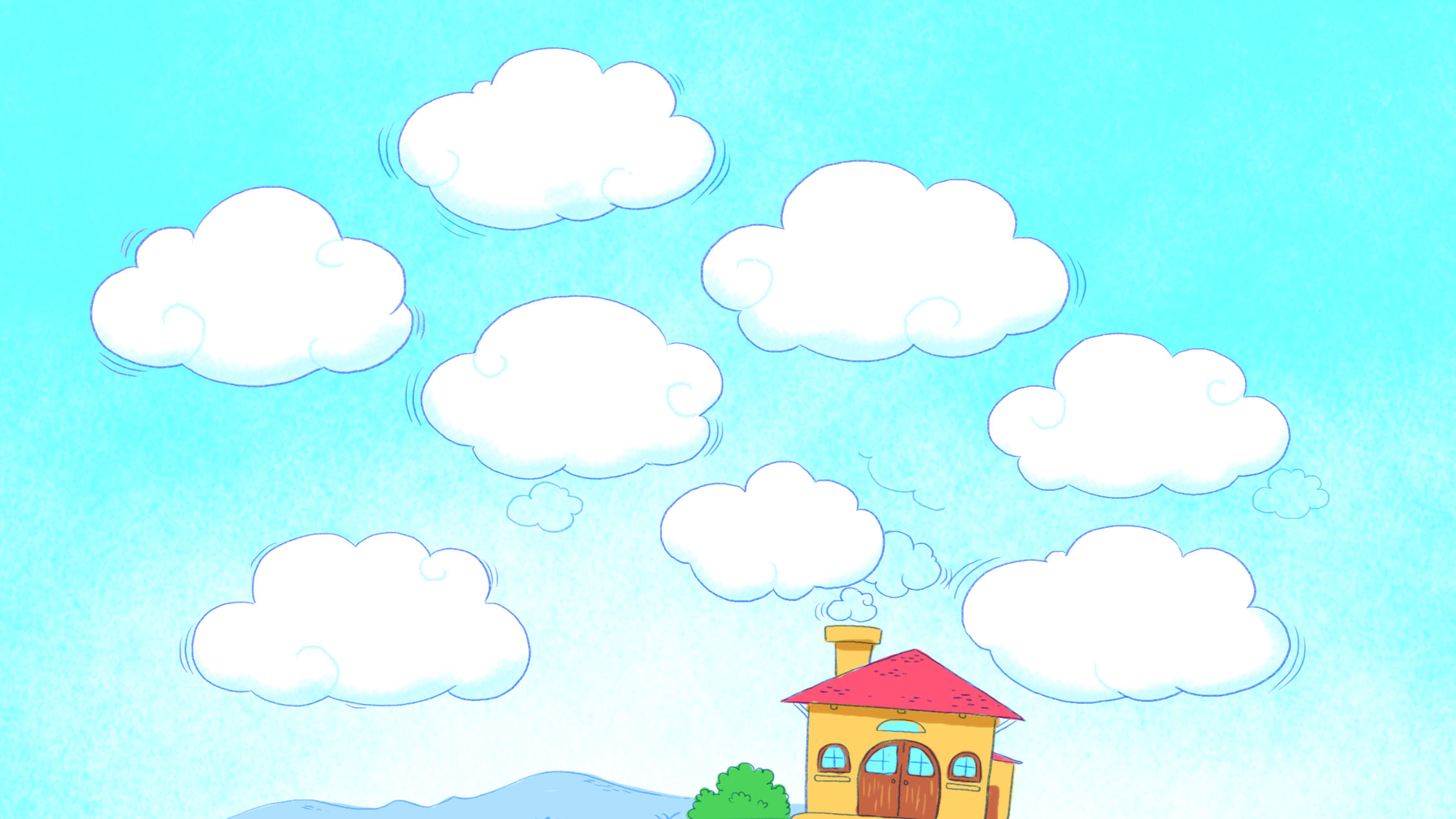 1
vuốt ve
4
2
trẻ thơ
cưỡi ngựa
3
8
nhuộm vải
nướu răng
6
lem luốc
5
7
muôn màu
luống cuống
Ông trồng nhiều cây ăn trái. Khóm chuối xanh tươi đã trổ buồng. Hàng bưởi ra bông trắng muốt. Mấy cây đu đủ quả chín vàng ruộm. Ông còn nuôi nhiều con vật rất đáng yêu. Gà mẹ, gà con ríu rít. Đôi chim khướu hót vang. Chú mèo cuộn tròn sưởi nắng bên thềm.
Ông trồng nhiều cây ăn trái. Khóm chuối xanh tươi đã trổ buồng. Hàng bưởi ra bông trắng muốt. Mấy cây đu đủ quả chín vàng ruộm. Ông còn nuôi nhiều con vật rất đáng yêu. Gà mẹ, gà con ríu rít. Đôi chim khướu hót vang. Chú mèo cuộn tròn sưởi nắng bên thềm.
1
2
3
4
5
6
7
8
Ông trồng nhiều cây ăn trái. Khóm chuối xanh tươi đã trổ buồng. Hàng bưởi ra bông trắng muốt. Mấy cây đu đủ quả chín vàng ruộm. Ông còn nuôi nhiều con vật rất đáng yêu. Gà mẹ, gà con ríu rít. Đôi chim khướu hót vang. Chú mèo cuộn tròn sưởi nắng bên thềm.
Tìm những từ chỉ màu sắc khi nói về các loại cây ăn trái trong vườn ông.
Ông nuôi những loài vật nào?
Những loài vật ông nuôi có điểm nào đáng yêu?
Ông trồng những loại cây nào trong vườn?
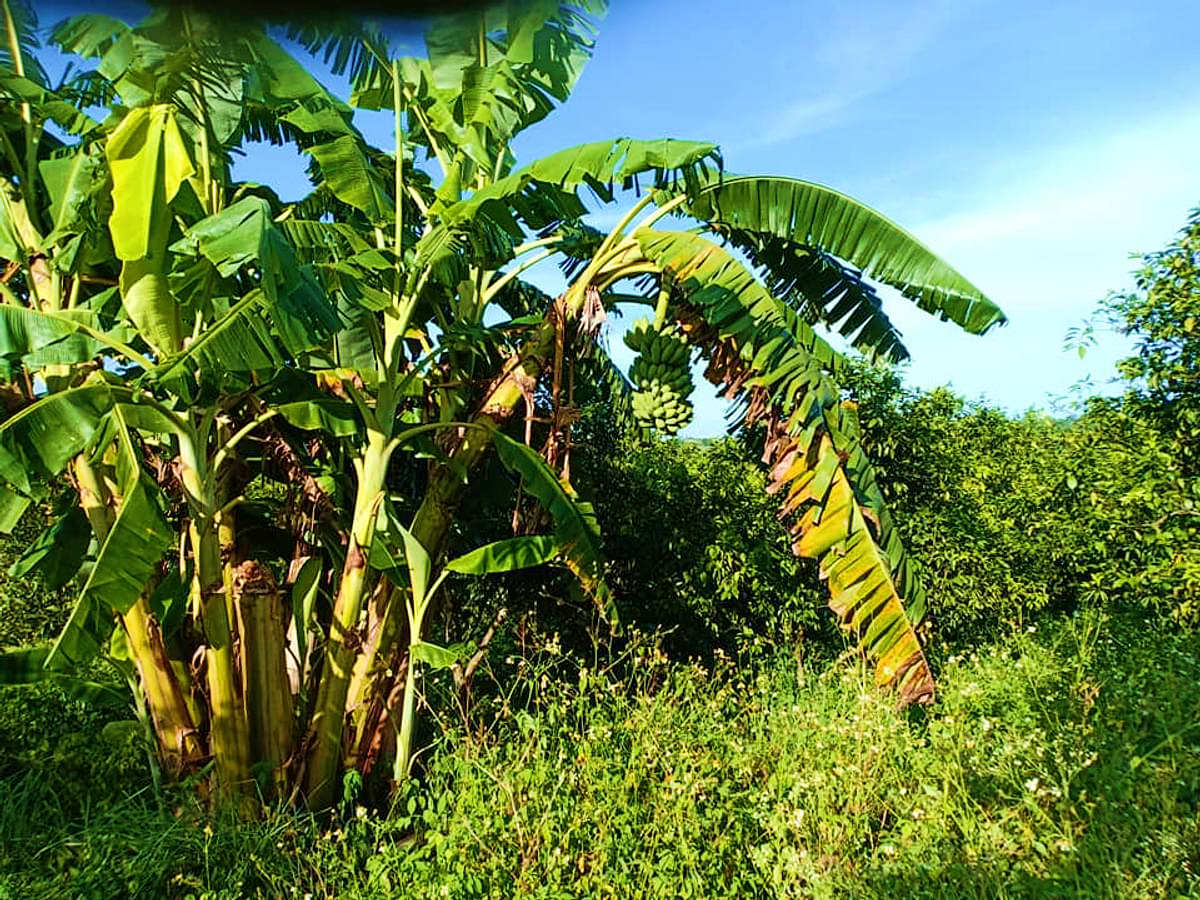 khóm chuối
[Speaker Notes: Hoặc bụi chuối]
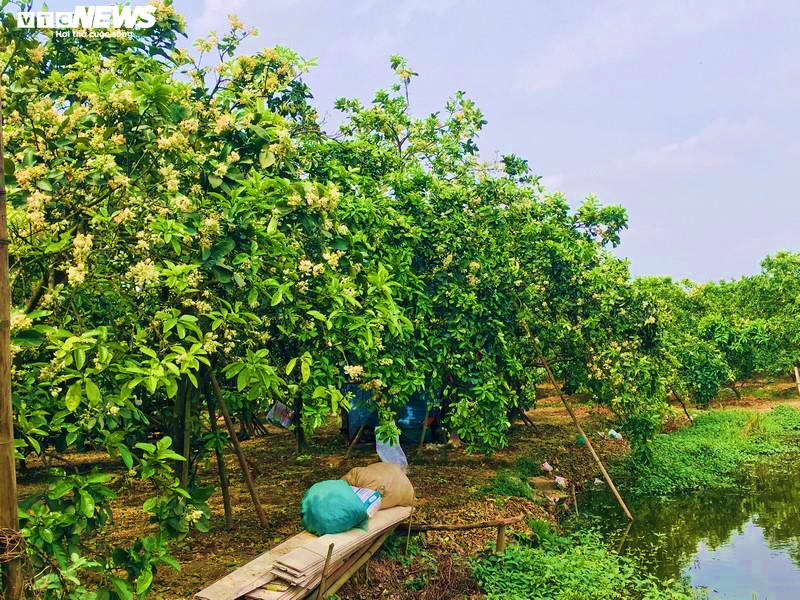 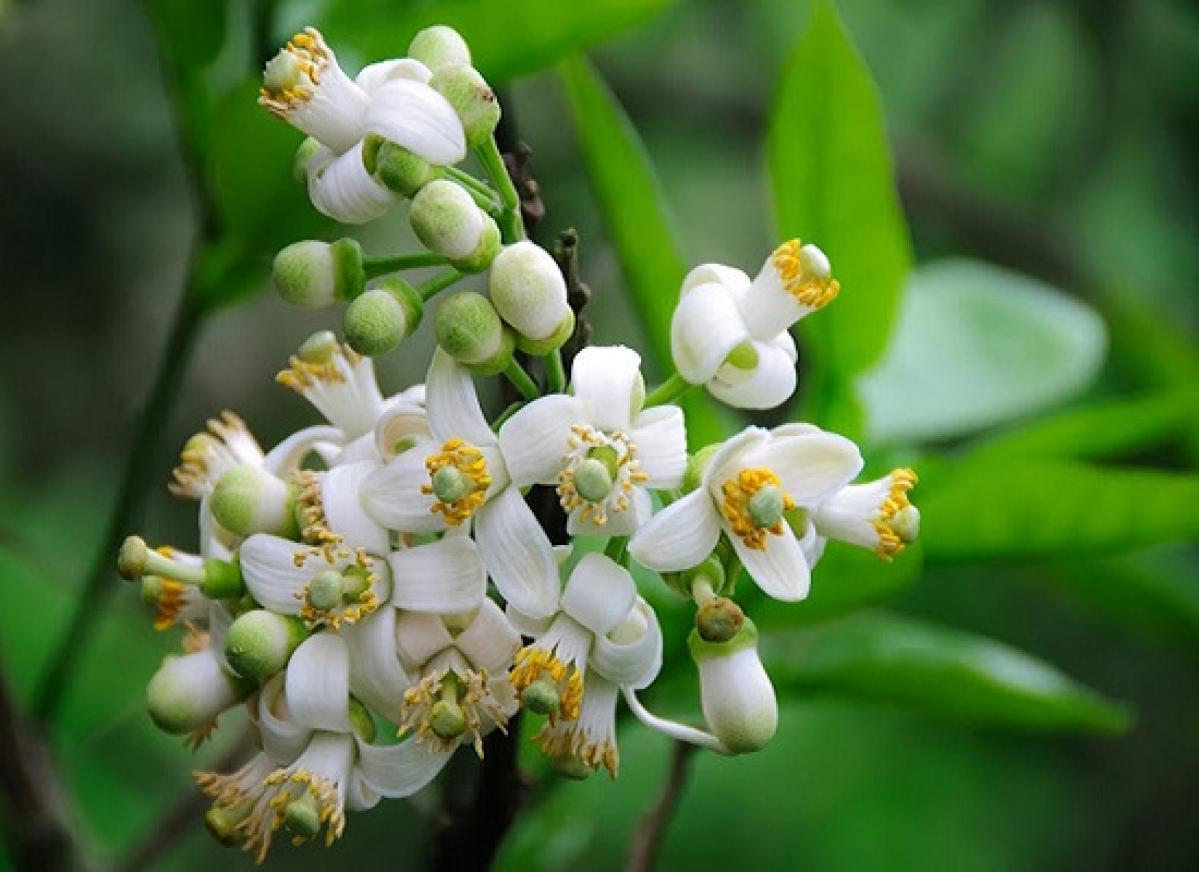 hoa bưởi
[Speaker Notes: Hoặc bụi chuối]
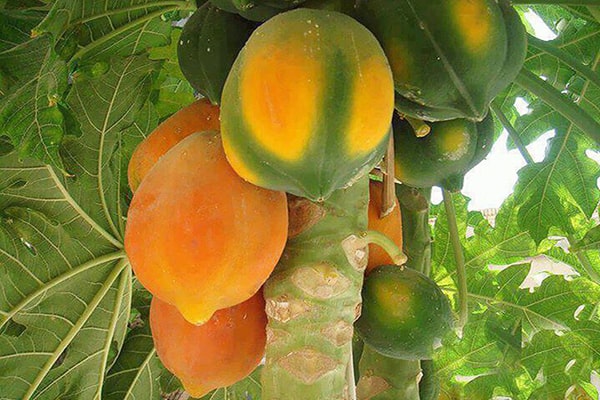 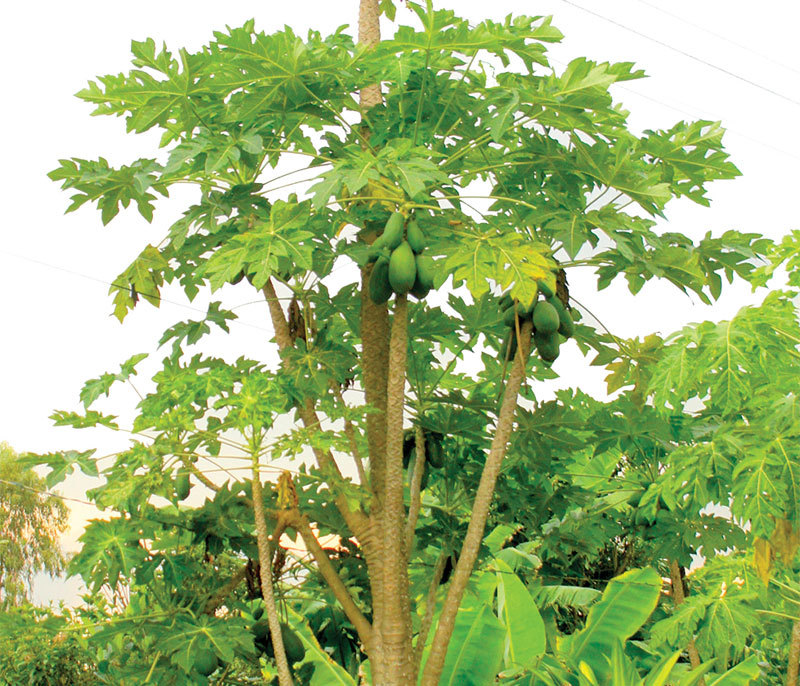 đu đủ
[Speaker Notes: Hoặc bụi chuối]
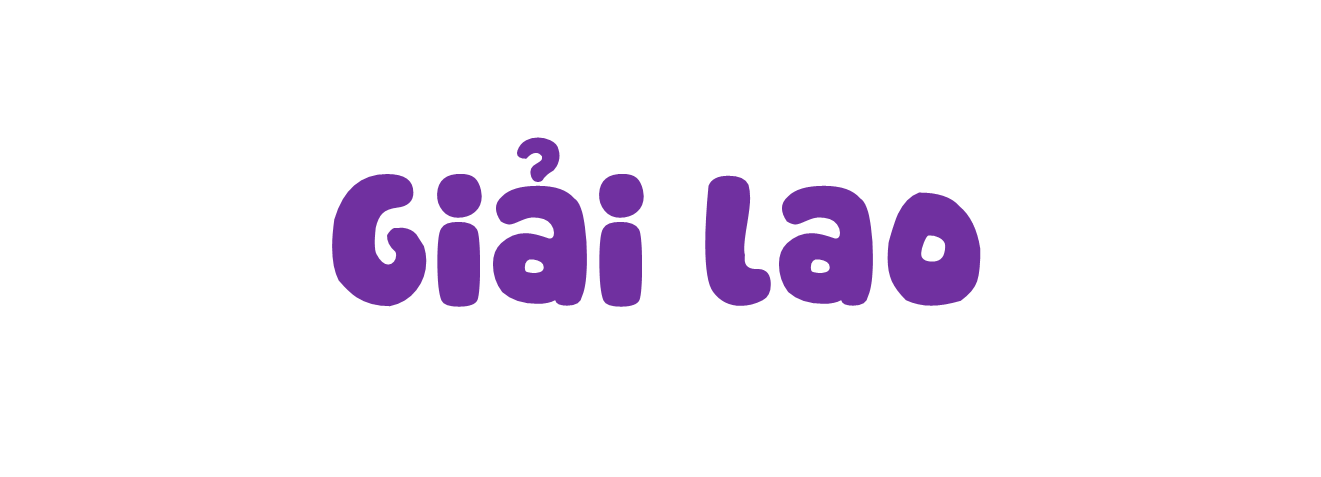 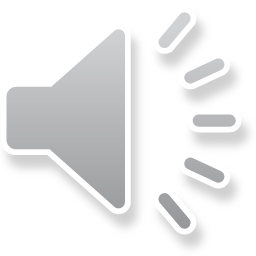 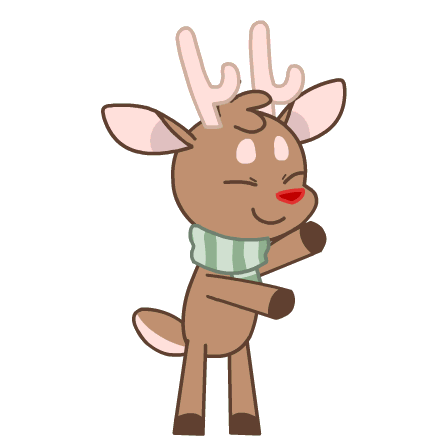 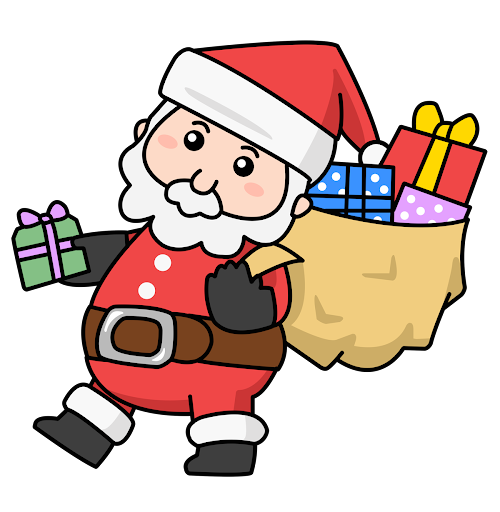 2
Viết
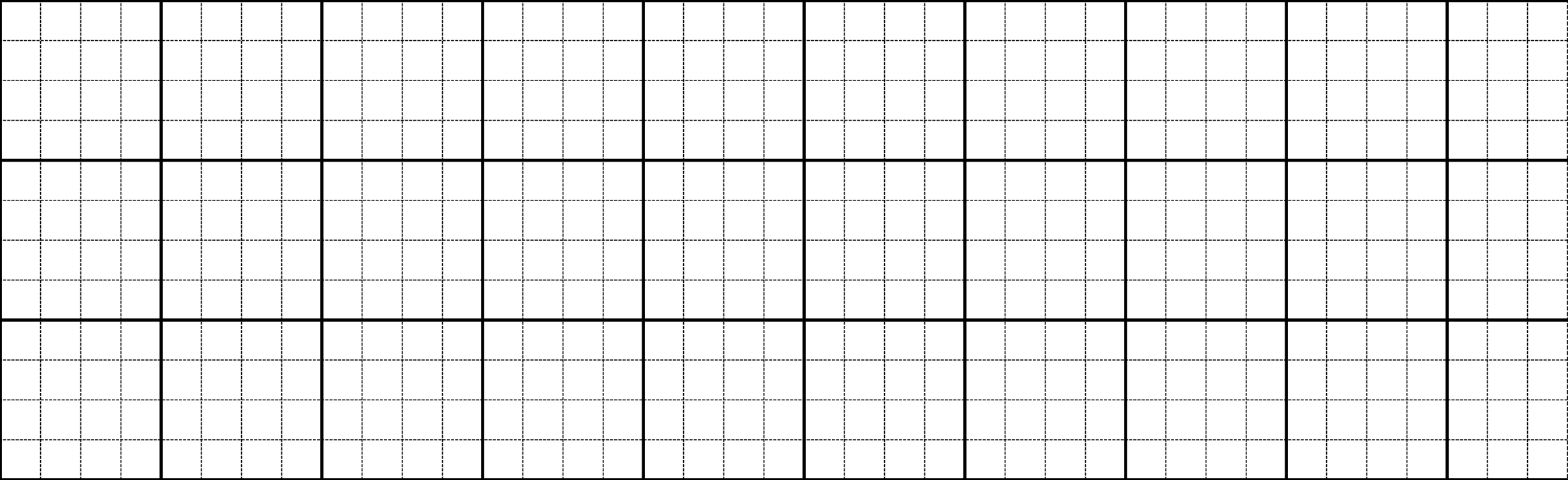 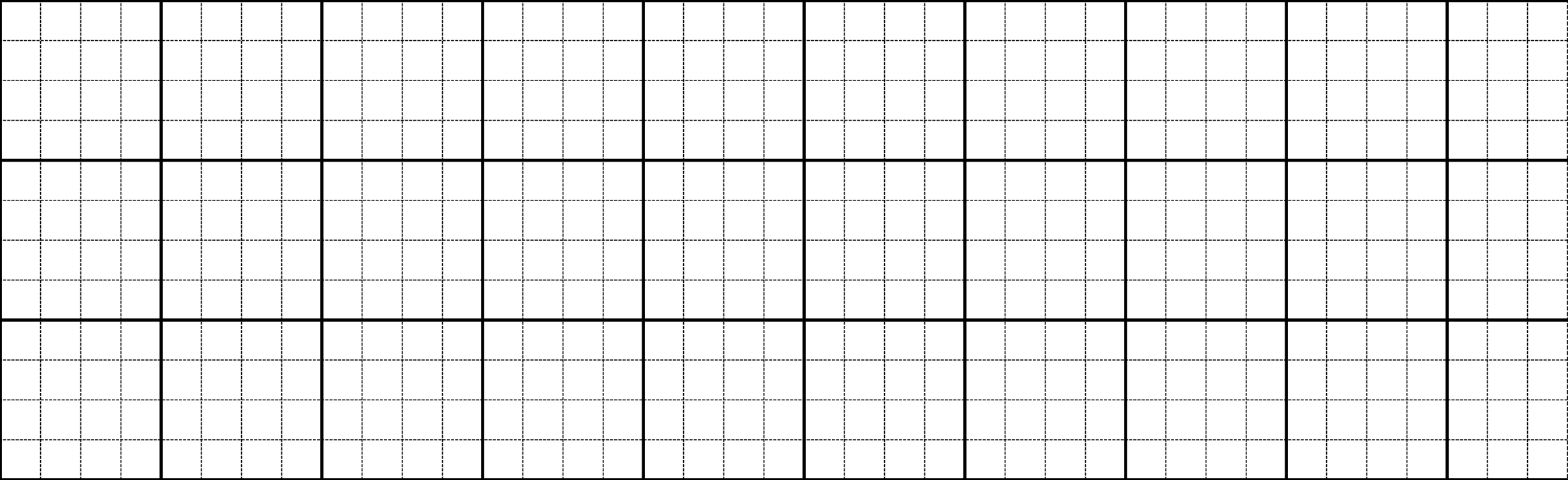 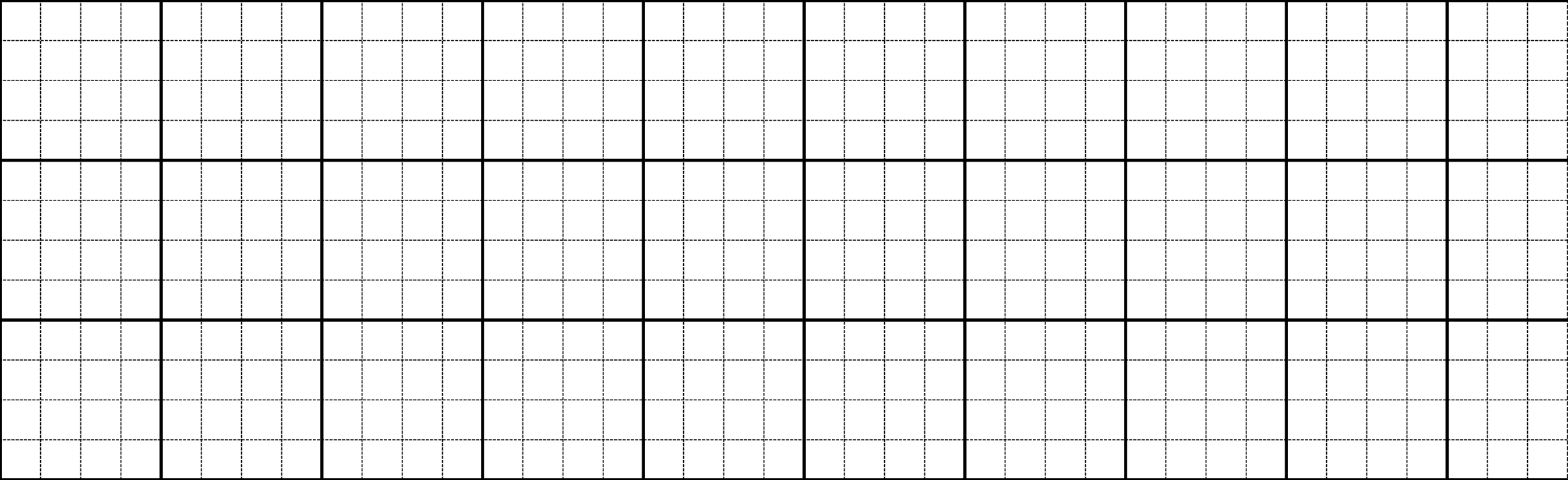 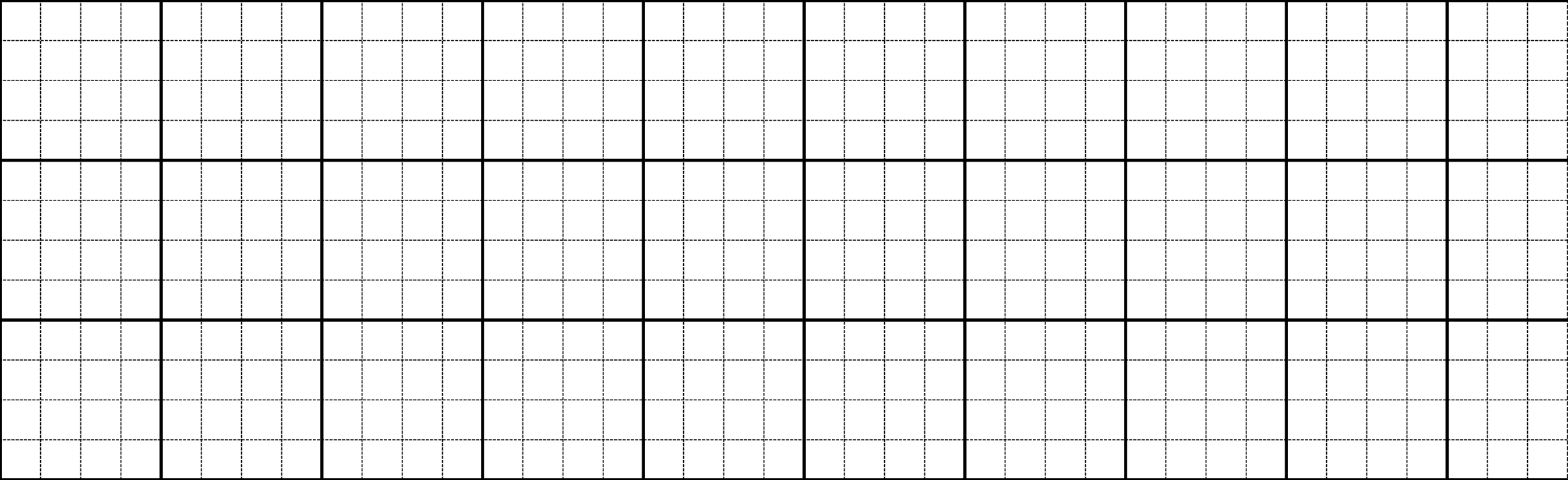 Đċ εim δưŴ hĝ vang.
[Speaker Notes: Câu dài nên GV hướng dẫn viết bảng nhé]
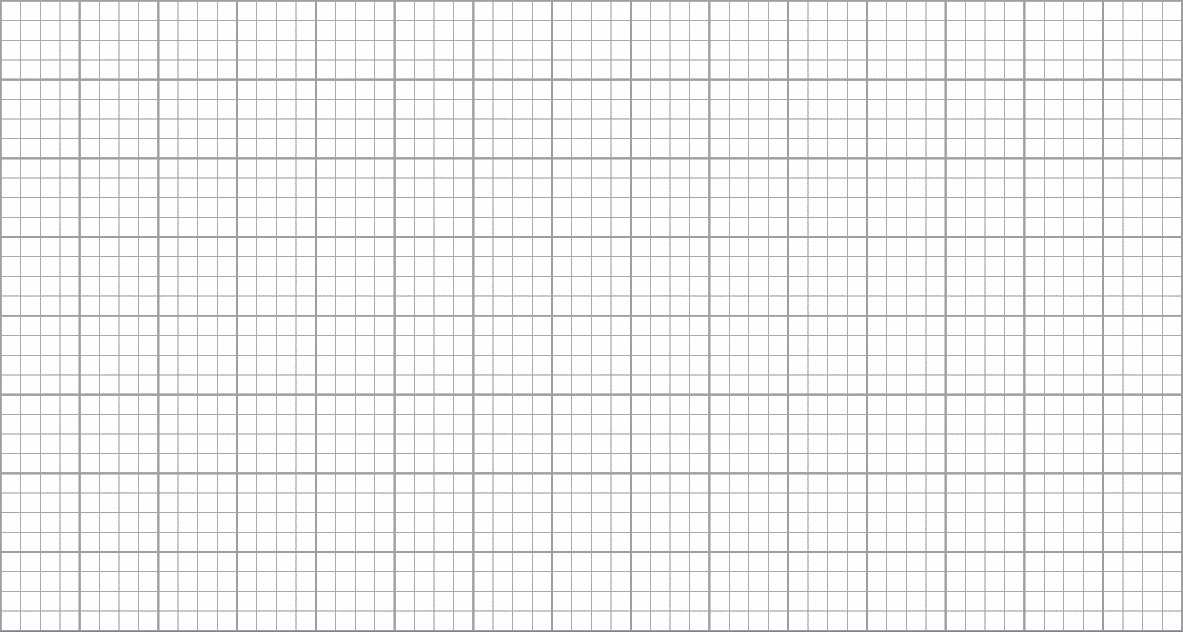 2
Viết
thứ sáu wgàǀ 24 κánƑ 12 wăm 2021
đċ εim δưŴ hĝ vang.
đċ εim δưŴ hĝ vang.
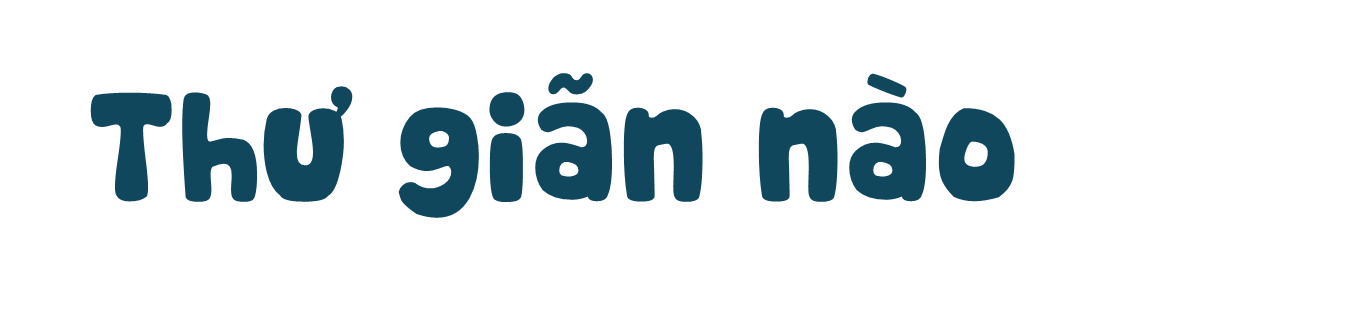 3
Kể chuyện
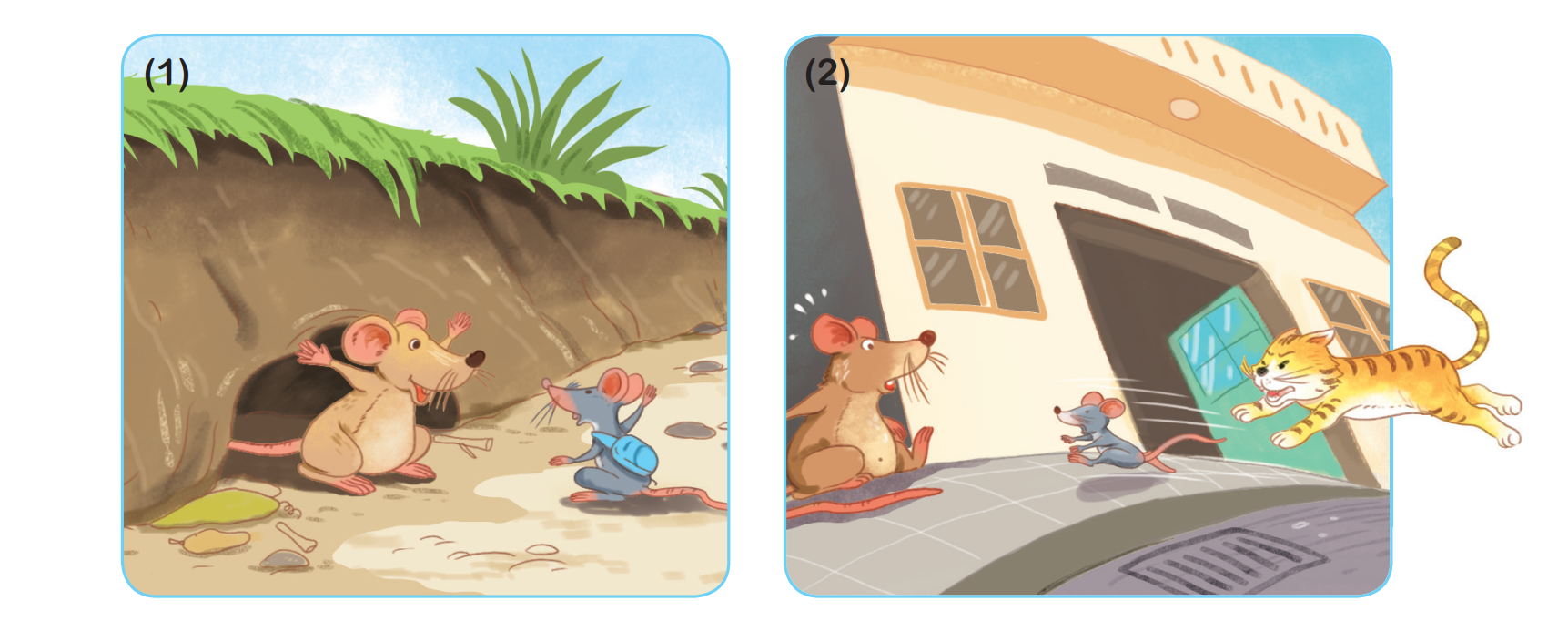 Vì sao chuột nhà rủ chuột đồng lên thành phố?
[Speaker Notes: Chưa có hiệu ứng]
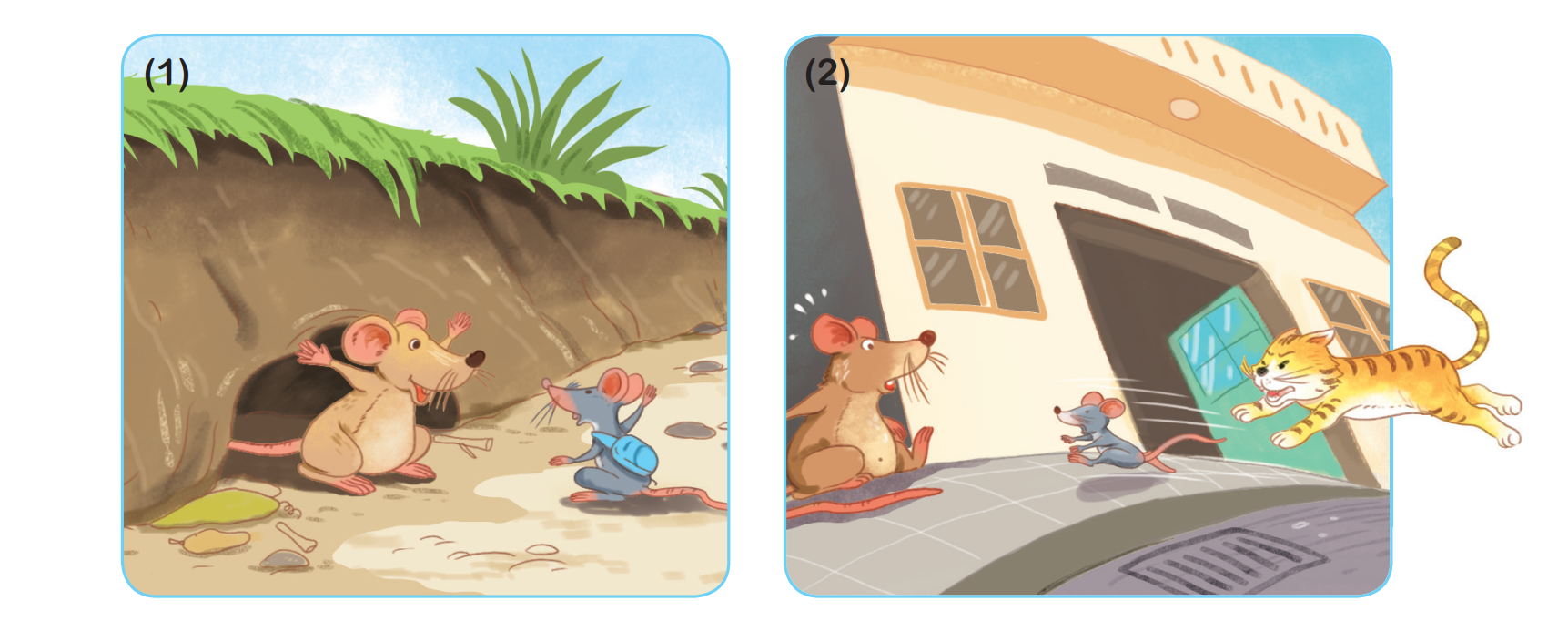 Tối đầu tiên kiến ăn trên thành phố, chúng gặp chuyện gì?
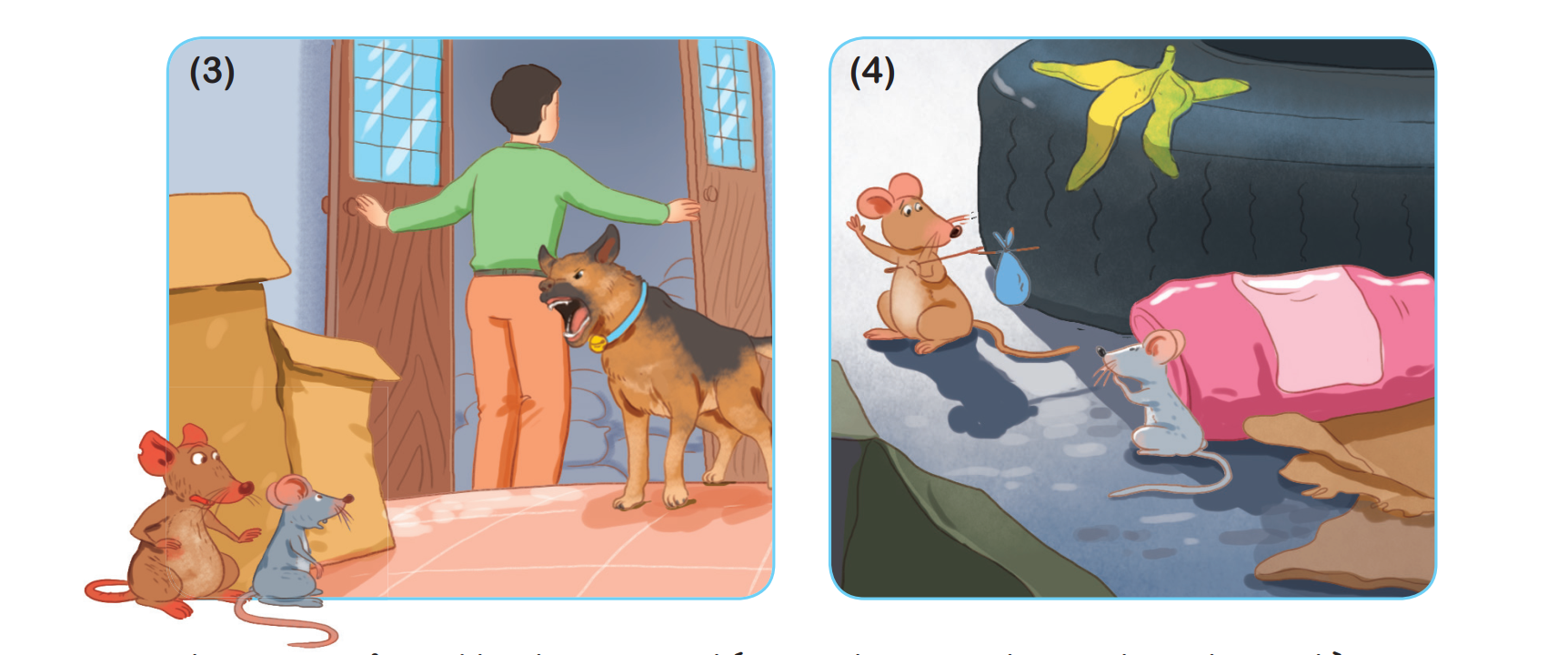 Chuyện gì xảy ra khi chúng mò đến kho thực phẩm?
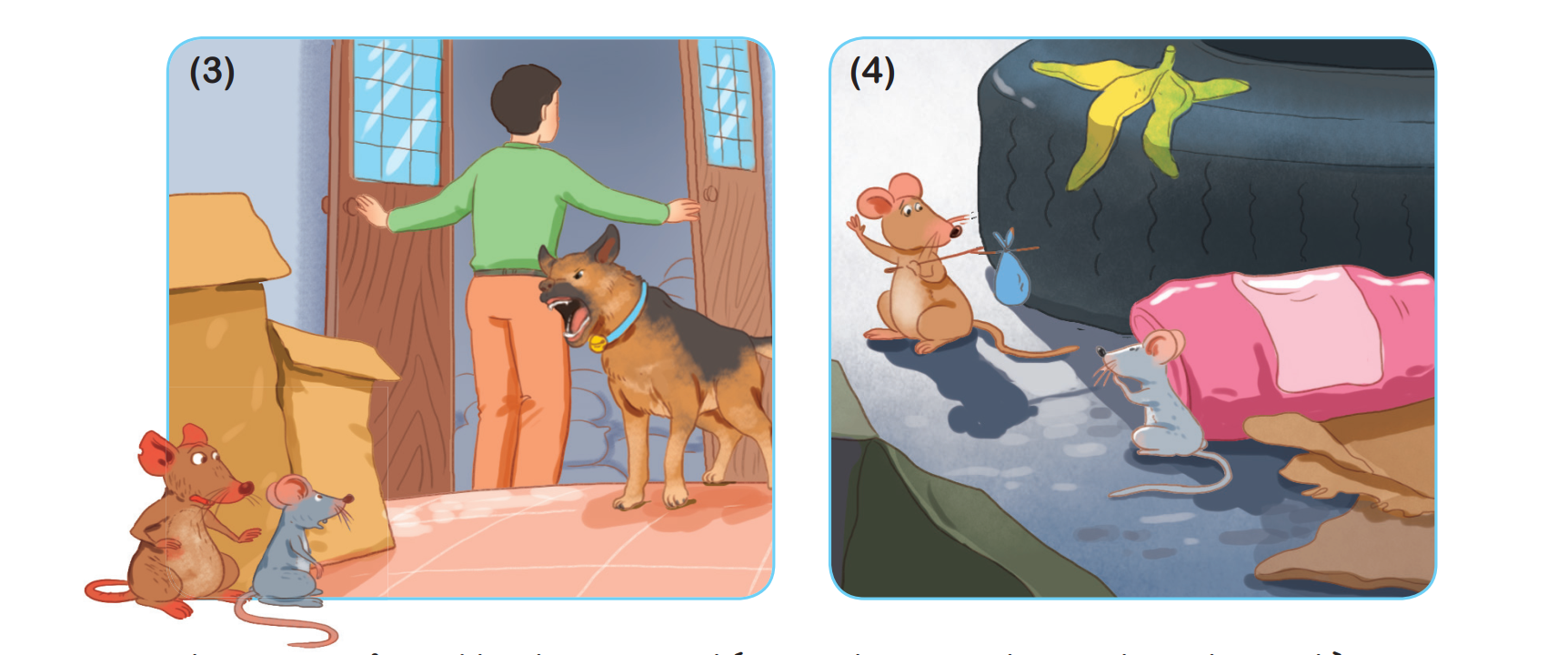 Chia tay chuột nhà, chuột đồng nói gì?
Chuột nhà và chuột đồng
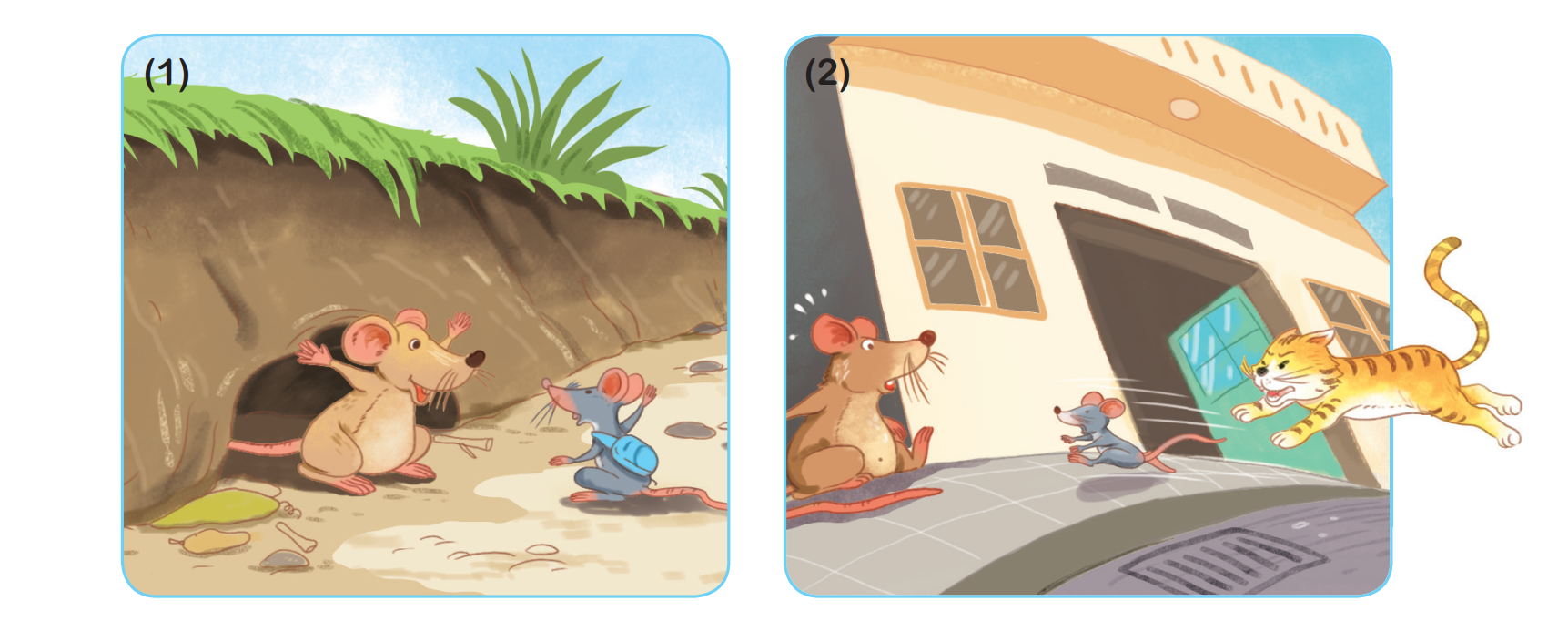 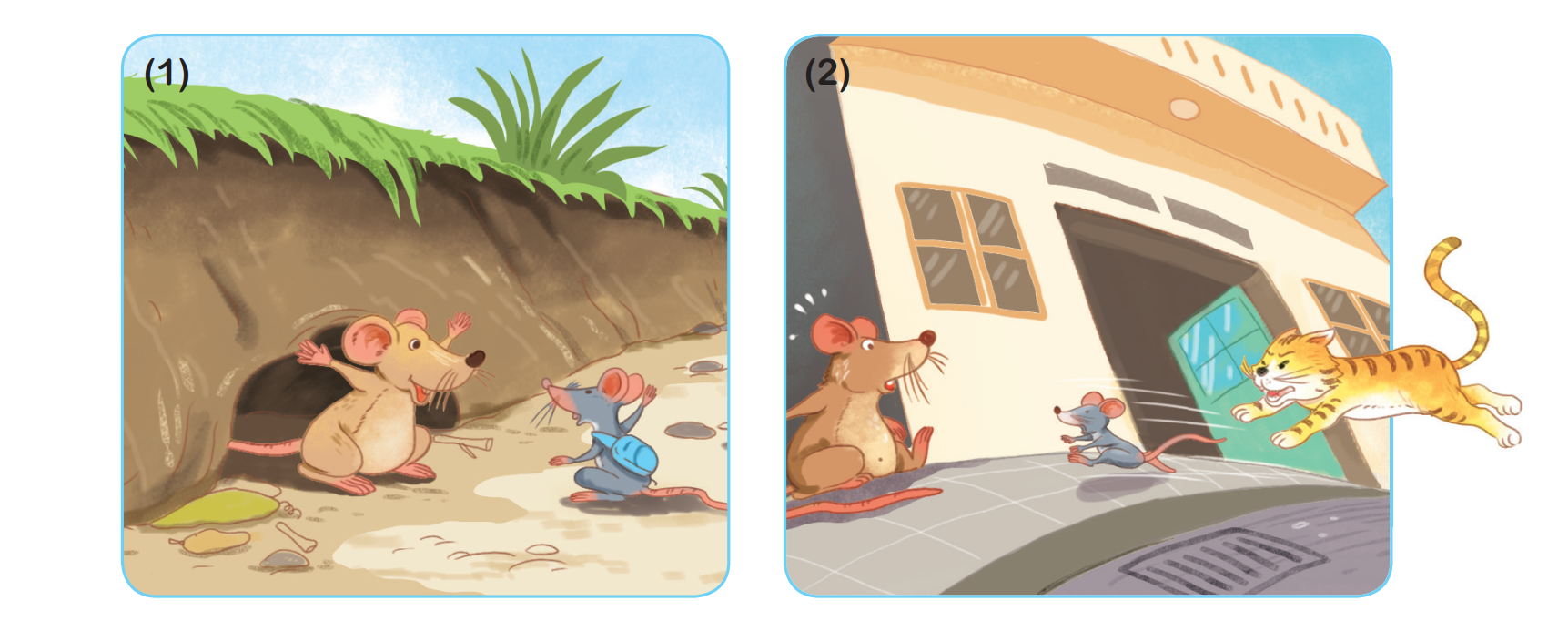 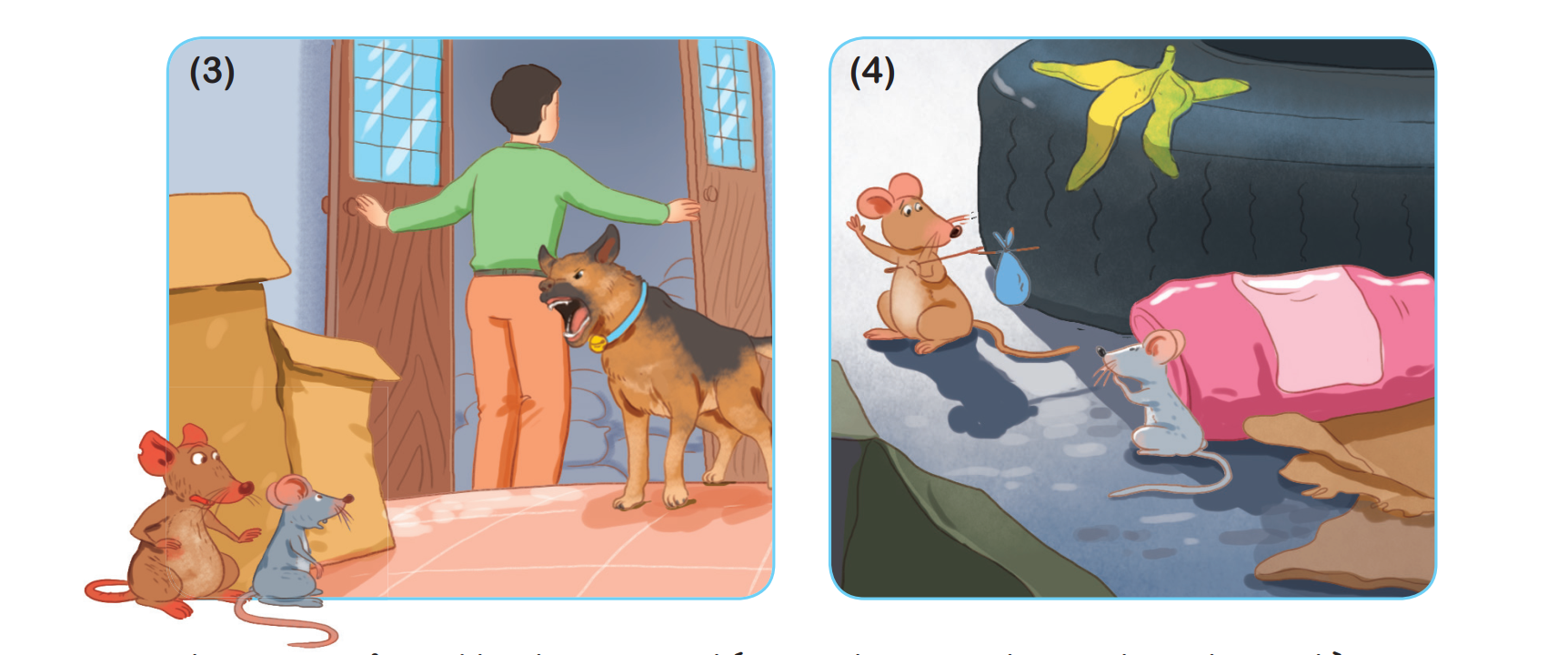 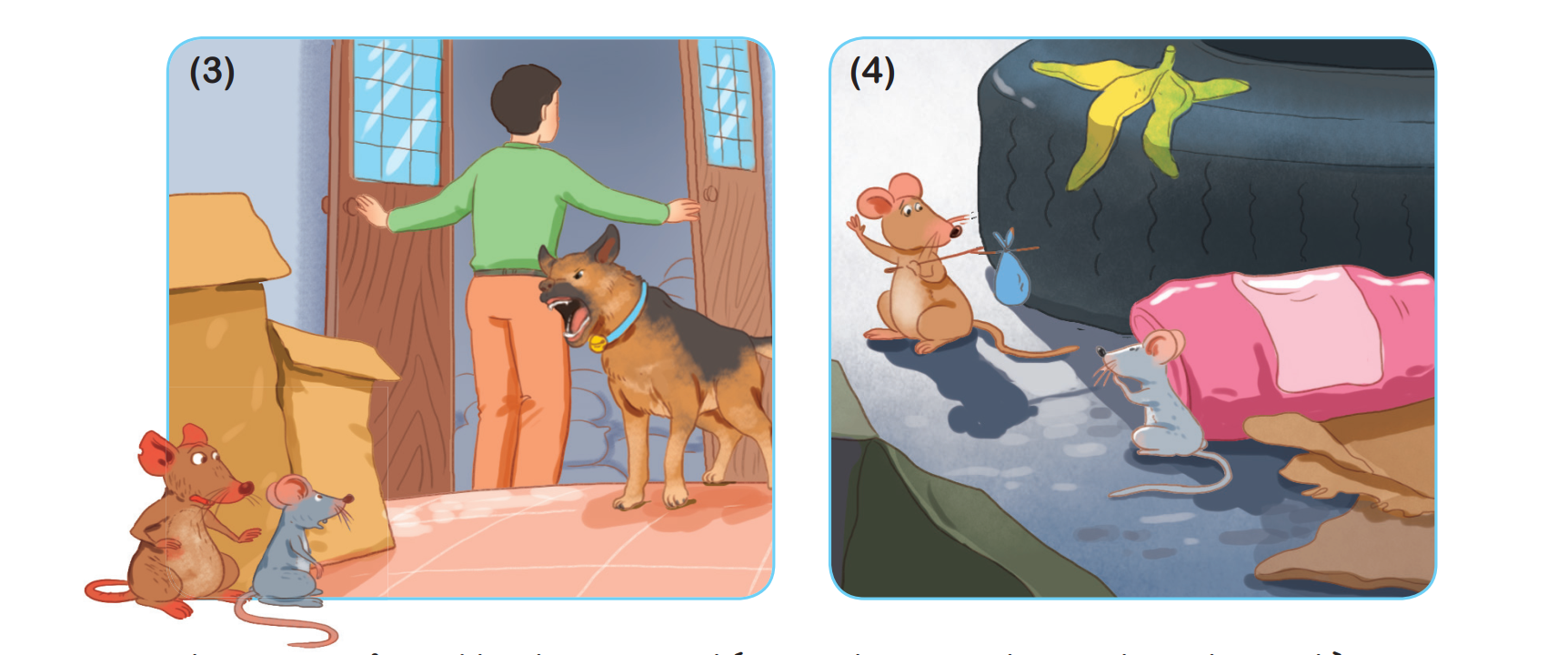 Bài học: Nên trân trọng cuộc sống tự do, tự chủ và yêu quý những gì do mình làm ra.
CỦNG CỐ
Khi về quê thăm chuột đồng, chuột nhà có thái độ gì?
A. Chê bai thức ăn và cuộc sống của chuột nhà.
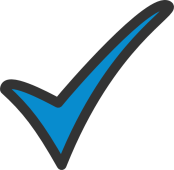 B. Thích cuộc sống ở quê nên muốn ở lại nhà chuột đồng luôn.
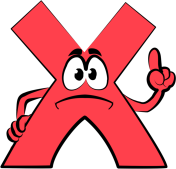 C. Thương chuột đồng và cho chuột đồng nhiều thức ăn ngon.
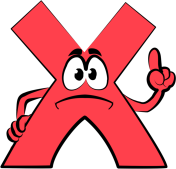 Nếu muốn nhắn nhủ tới chuột đồng và chuột nhà, em sẽ nhắn nhủ điều gì?
DẶN DÒ
Hoàn thành bài
Xem lại bài đã học
Chuẩn bị bài mới